Образ Мцыри в поэме М.Ю.Лермонтова.
Цели:
формирование понятия об основной цели в жизни Мцыри;
определение способов раскрытия образа главного героя;
формирование активной жизненной позиции и развитие речи и творческого воображения.
… что за огненная душа, что за могучий дух, что за исполинская натура у  этого Мцыри!                                                                        В.Г.Белинский
Каким вы увидели Мцыри в данных эпизодах?

А) Бегство из монастыря, попытка найти дорогу в родной край.
Б)Встреча с молодой грузинской.
В) Бой с барсом.
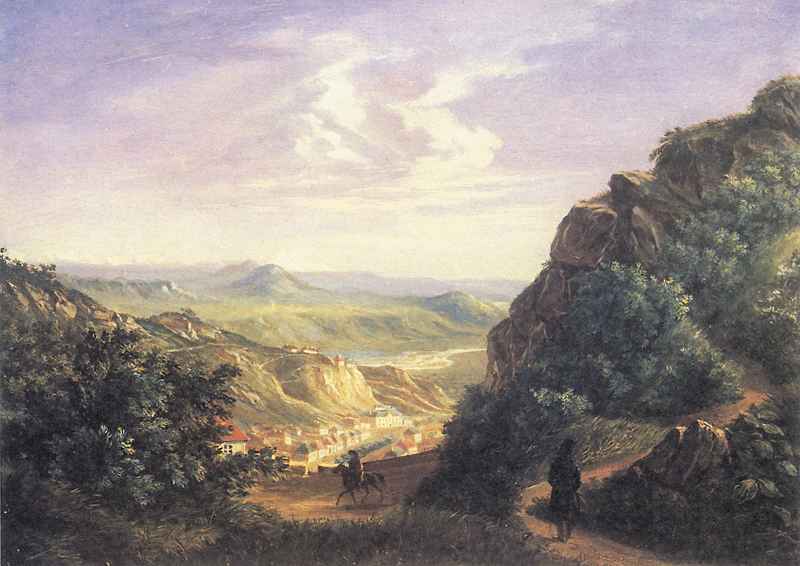 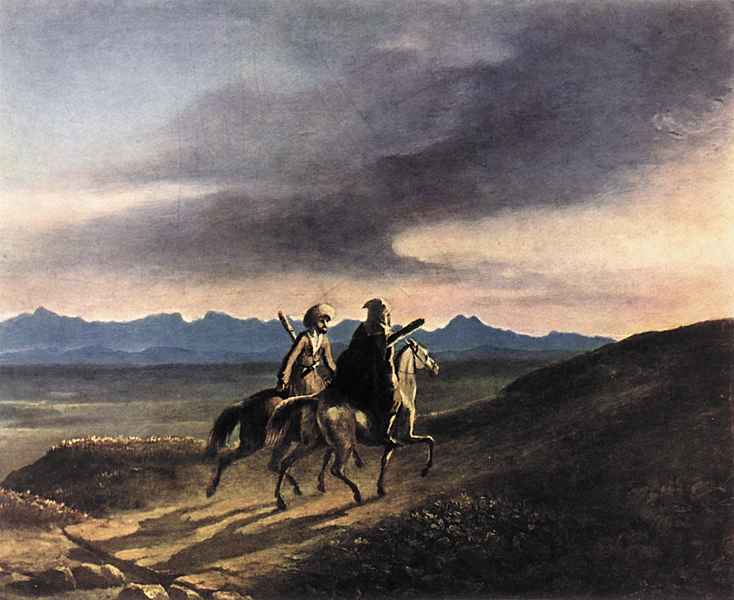 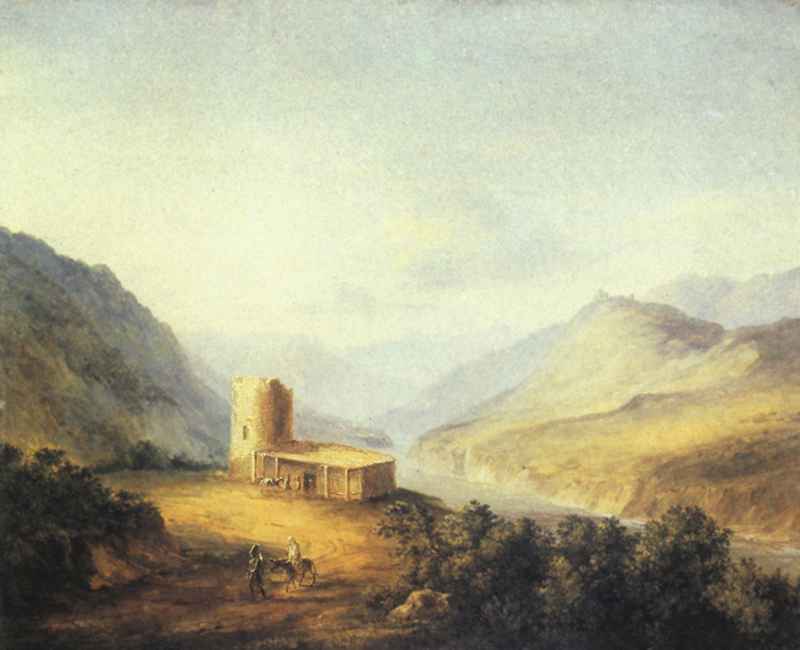 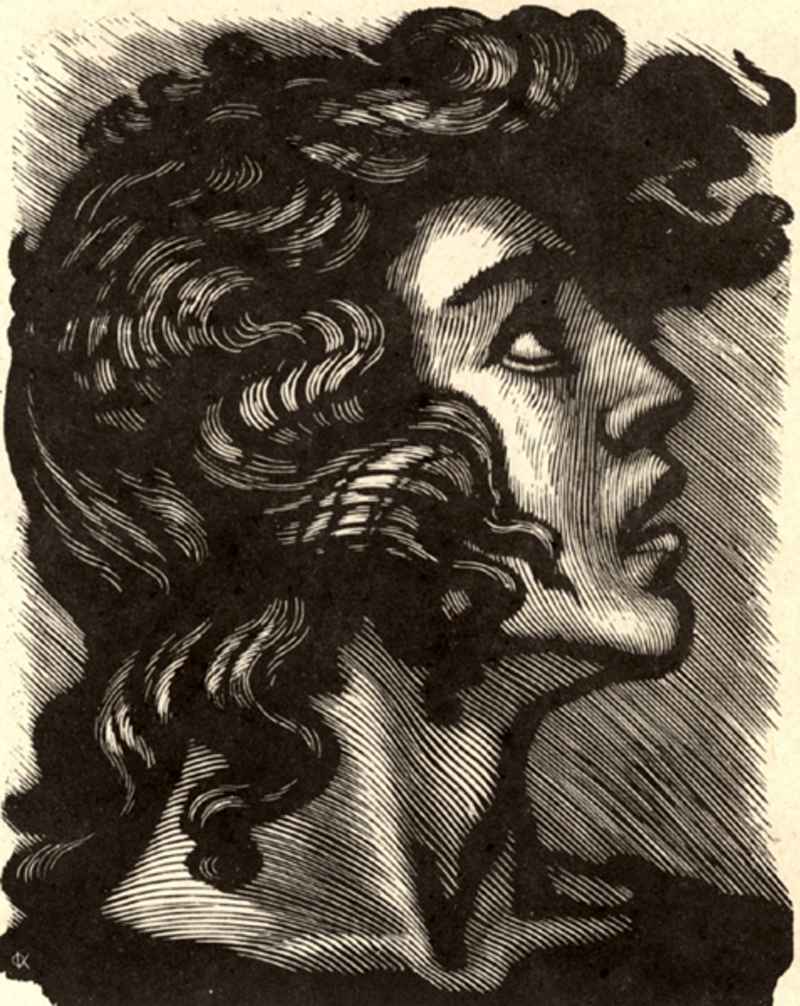 Домашнее задание

Ответить на один из вопросов: что значит жить для Мцыри или  почему Мцыри умирает?
Нарисовать иллюстрацию к понравившемуся эпизоду, подкрепив 2-3 строками из произведения
Выучить наизусть гл 18.
Спасибо за работу!